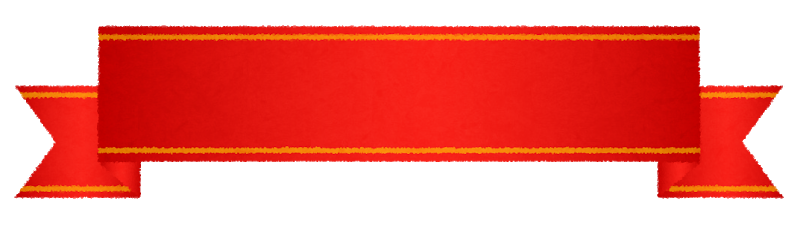 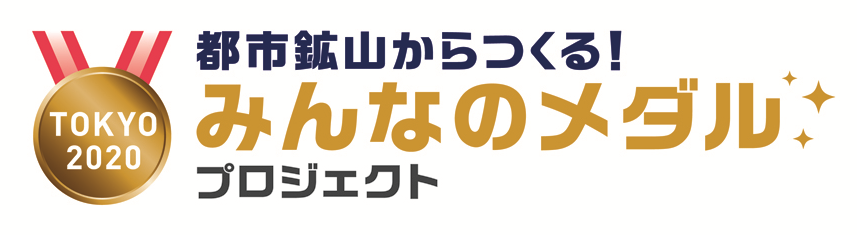 別紙１
都市鉱山からつくる！みんなのメダルプロジェクトへの
ご協力感謝とお願いについて
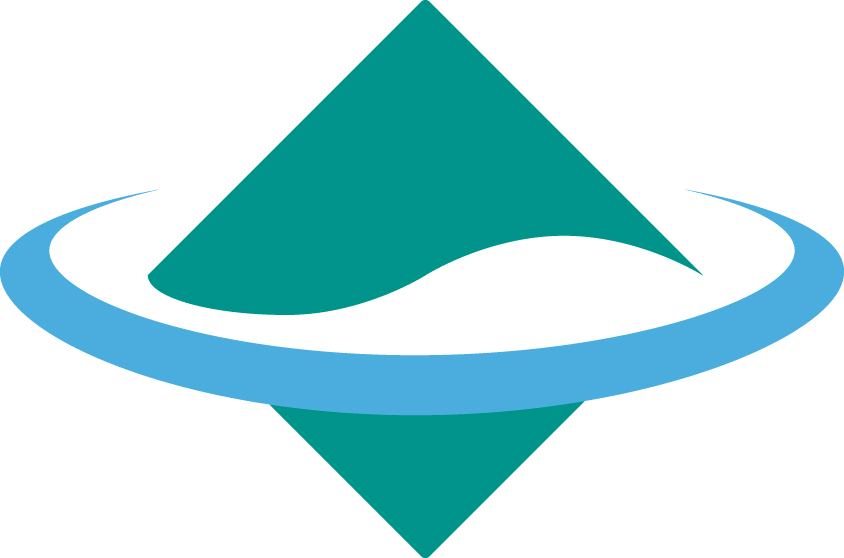 環境省
この度は「都市鉱山からつくる！みんなのメダルプロジェクト」に御協力いただき、
誠にありがとうございます。
平成30年10月23日に、東京2020組織委員会よりメダル製作にかかる
リサイクル金属必要量の達成率が公表されましたのでご報告致します。
（平成29年4月～平成30年6月までの回収量）
54.5％
43.9％
100％
都市鉱山からつくる！みんなのメダルプロジェクト　金属納入式（H30.10.23）資料抜粋
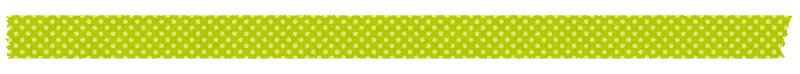 また、各商工会様での回収を　２月末まで　延長をお願いいたします。

プロジェクト終了まで引き続き、ご協力のほどよろしくお願いいたします！